Spider       facts
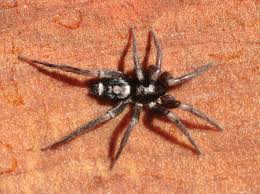 By nina
Spiders are arachn ids.
The are more than 30 000.
Dose spot grawing.
Spiders have ole has ole to stic to webs.
spiders are cool.
Spider are crepe.